발표자
VOD유형 간지페이지
강의 주제 입력
페이지 제목을 입력해 주세요.
1
2
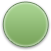 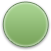 본문 내용 영역입니다. 내용을 적어주세요.
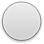 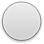 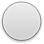 1
1
2
본문 내용 영역입니다. 내용을 적어주세요.
본문 내용 영역입니다. 내용을 적어주세요.
본문 내용 영역입니다. 내용을 적어주세요.
본문 내용 영역입니다. 내용을 적어주세요.
본문 내용 영역입니다. 내용을 적어주세요.
본문 내용 영역입니다. 내용을 적어주세요.
본문 내용 영역입니다. 내용을 적어주세요.
내용입력
내용입력
내용을 적어주세요. 내용을 적어주세요.
내용을 적어주세요. 내용을 적어주세요.
내용을 적어주세요. 내용을 적어주세요.
내용을 적어주세요. 내용을 적어주세요. 내용을 적어주세요.
내용을 적어주세요.
내용입력
내용을 적어주세요.
내용을 적어주세요.
내용
내용
내용을
적어주세요
내용을
적어주세요
내용
내용
내용을
적어주세요
내용을
적어주세요
본문 내용 영역입니다. 내용을 적어주세요.
내용을
적어주세요
내용을
적어주세요
내용을
적어주세요
내용을 적어주세요
내용을
적어주세요
내용을 적어주세요
내용을 적어주세요
Thank you